Identifying future trends in warship design
Gavin Rudgley, Chief Engineer, Future Programmes BAE Systems Maritime - Naval Ships
2
who we are and what we do
Introduction
The presentation will cover:
Who we are, what we do
How we operate
Our platform research themes
How innovative designs increase versatility
How innovative designs increase fuel efficiency
Who we work with
How ship designs are evolving
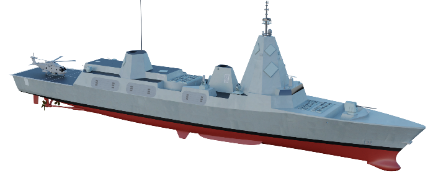 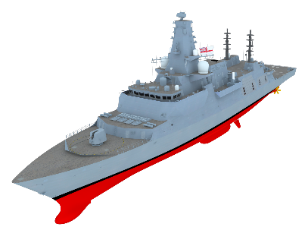 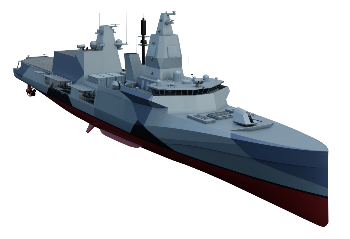 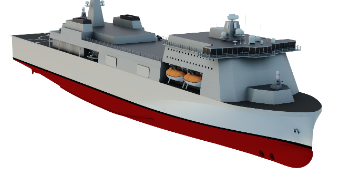 We are experienced in naval ship design and build, and strive to improve future delivery to customers
3
Naval Ship Design and Technology
how we operate
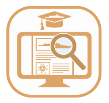 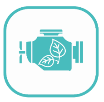 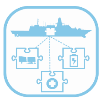 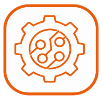 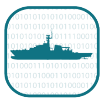 Mission Modularity
Technology Leadership
Sustainable Energy Management
Digital Toolsets
Manufacturing Technology
Concept Design
Basic Design
Maintain Design
In-Service
Combat Systems development
Acceptance
Ship Equipment and Material Procurement
Detail Design
Maintain Design
Production Outputs
Build
Integration
Ship Automation
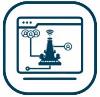 We take an end to end holistic approach to naval ship design, technology, manufacture and delivery
4
Platform Research and Technology Themes
Mission Modularity
Technology Leadership
Sustainable Energy Management
Ship Automation
Digital Toolsets
Manufacturing Technology
Technology watch for future products
Minimise demand
Efficient generation
Optimise energy use
Enable lean crewing
Improve survivability
Optimised integration (physical and info)
Pan-Lines of Development
Integrate digital landscape
Develop solutions for warship integration
Manufacturing techniques
Novel materials
Pathway to accelerated ship design, build and acceptance
Pathway to agile capabilities
Pathway to increased competitiveness
Pathway to future naval ship design and build
Pathway to Green energy
Pathway to autonomous shipping
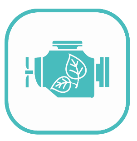 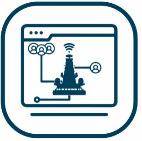 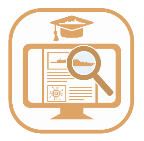 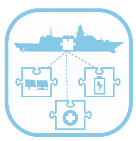 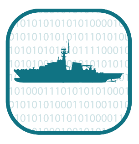 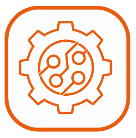 Our platform research and technology is mapped to evolving Customer priorities
5
How innovative designs increase versatility
Mission Modularity
Notes:
Can we tidy up? Put in our colour pallet etc
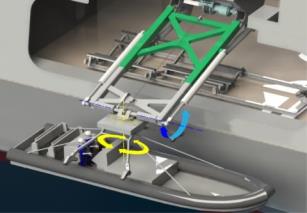 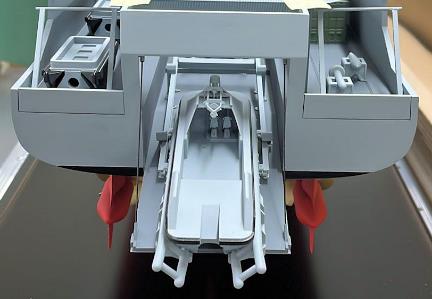 ARRANGEMENT
LOGISTICS
TRANSVERSALS
MISSION
MODULARITY
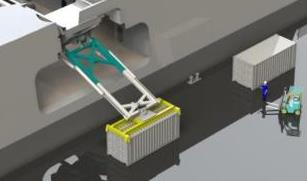 INTERFACES
SAFETY
Safe to
Operate
Modular Systems
Operated
Safely
SECURITY
Technology example : successful implementation of mission modularity requires pan-defence approach
6
Sustainable Energy ManagementHow innovative designs increase fuel efficiency
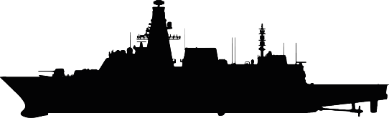 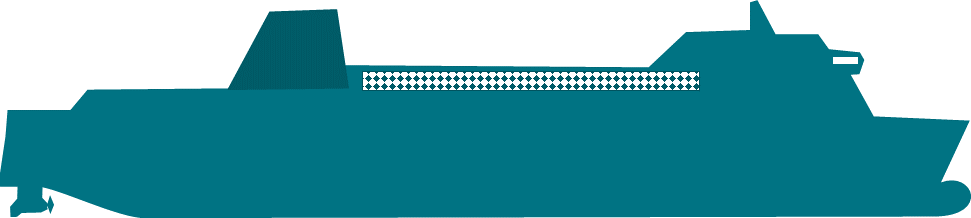 Example modern ferry 
“Full Electric Power & Propulsion”
Type 26 GCS Hybrid “Gas Turbine Direct Drive or Diesel Electric”
Drivers
Evolutionary pathways
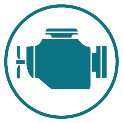 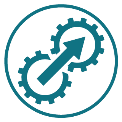 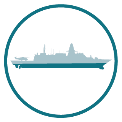 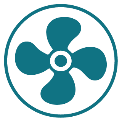 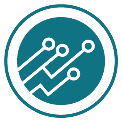 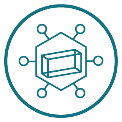 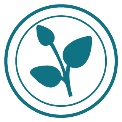 Energy Efficiency
pumps, motors, HVAC
Hull form optimisation
Propulsors
efficiency
Power Generation
efficiency,
Electrical Distribution
AC, DC
Modularity, Adaptability
NZC Targets
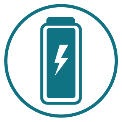 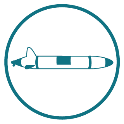 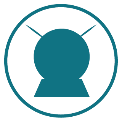 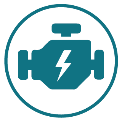 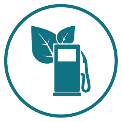 Energy Storage
batteries, capacitors
Future Sensors
Future Effectors
Architecture
hybrid or full Electric
Alternative Fuels
toxicity, safety, energy density, logistics (ammonia, methanol, hydrogen, HVO, bio and e-diesels)
Technology example : low cost and low carbon for naval ships drawn from merchant shipping sector
7
Who we work with
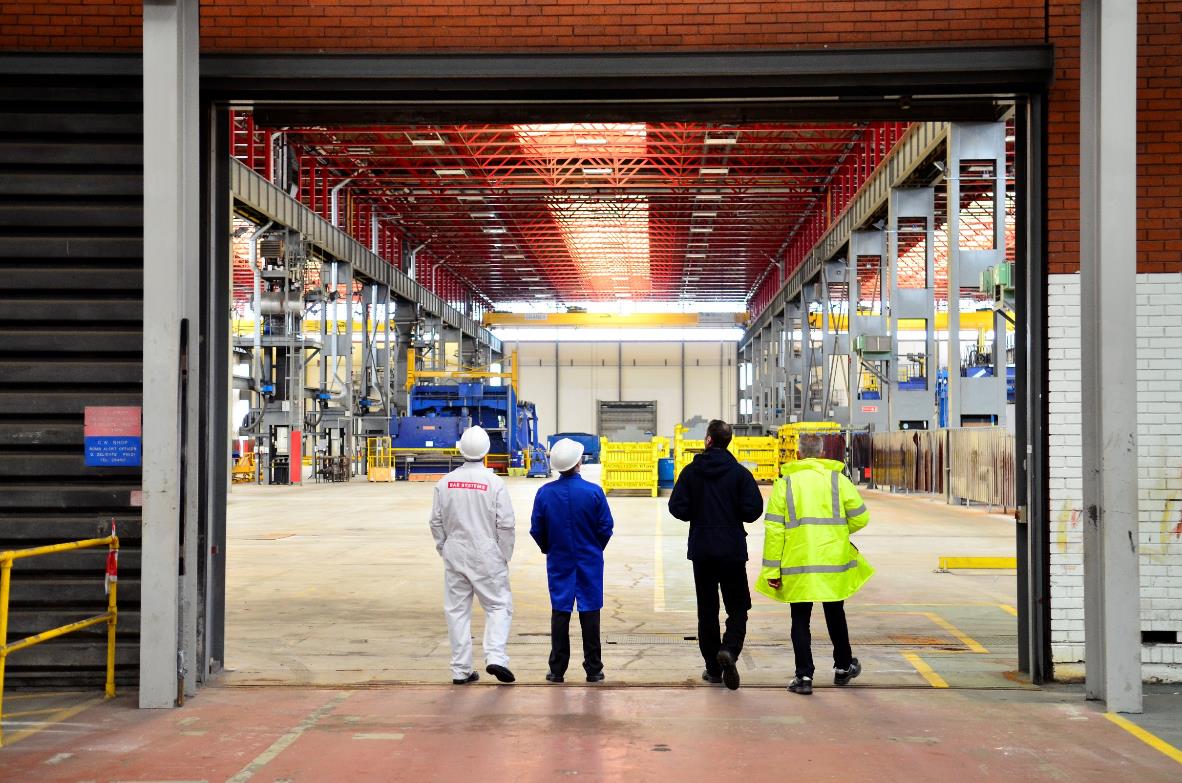 BAE Systems Naval Ships works with:
Customers
Tier 1 primes
Tier 2 suppliers / partners
Assurers
SMEs
Covering:
Concept Design
Basic Design
Detailed Design
Equipment
Build
Prime contractors
Consultancy 
Assurance
Our success is dependent on our co-operation across the sector
how ship designs are evolving
Future Ship Requirements
8
Evolving Customer expectations requires balanced approach to unit cost and whole-life cost
Summary
[Speaker Notes: Our business requires us to provide thought leadership for future naval ship integration
We take an end to end holistic approach to naval ship design, technology, manufacture and delivery
Our platform research and technology is mapped to evolving Customer priorities
Our success is dependent on our co-operation across the sector
Technology example : successful implementation of mission modularity requires pan-defence approach 
Technology example : low cost and low carbon for naval ships drawn from merchant shipping sector
Evolving Customer expectations requires balanced approach to unit cost and whole-life cost]